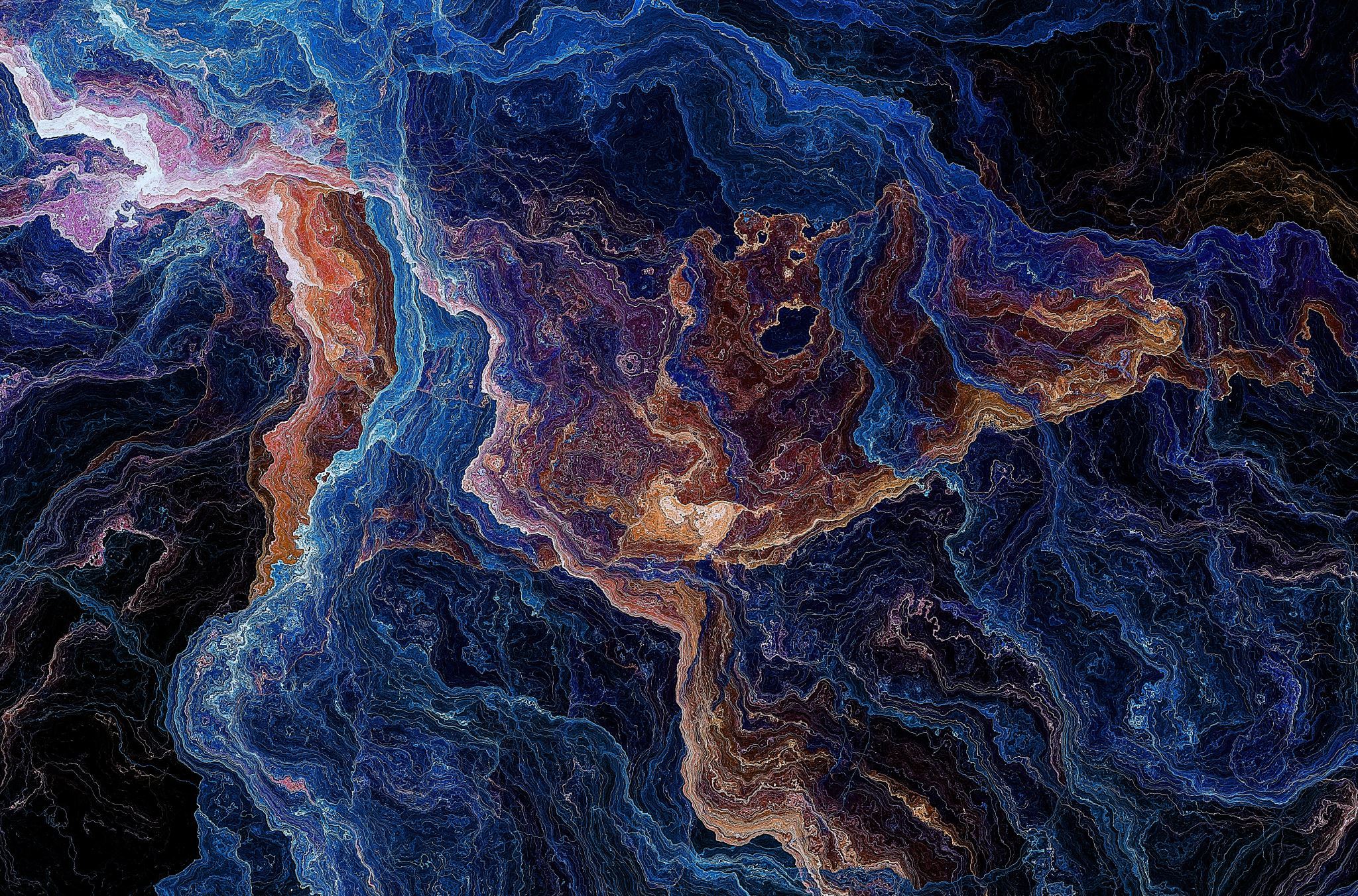 MSWR’s and the TEAP Program
Christy Hicks, LCADC/CSW
Regional TEAP Specialist
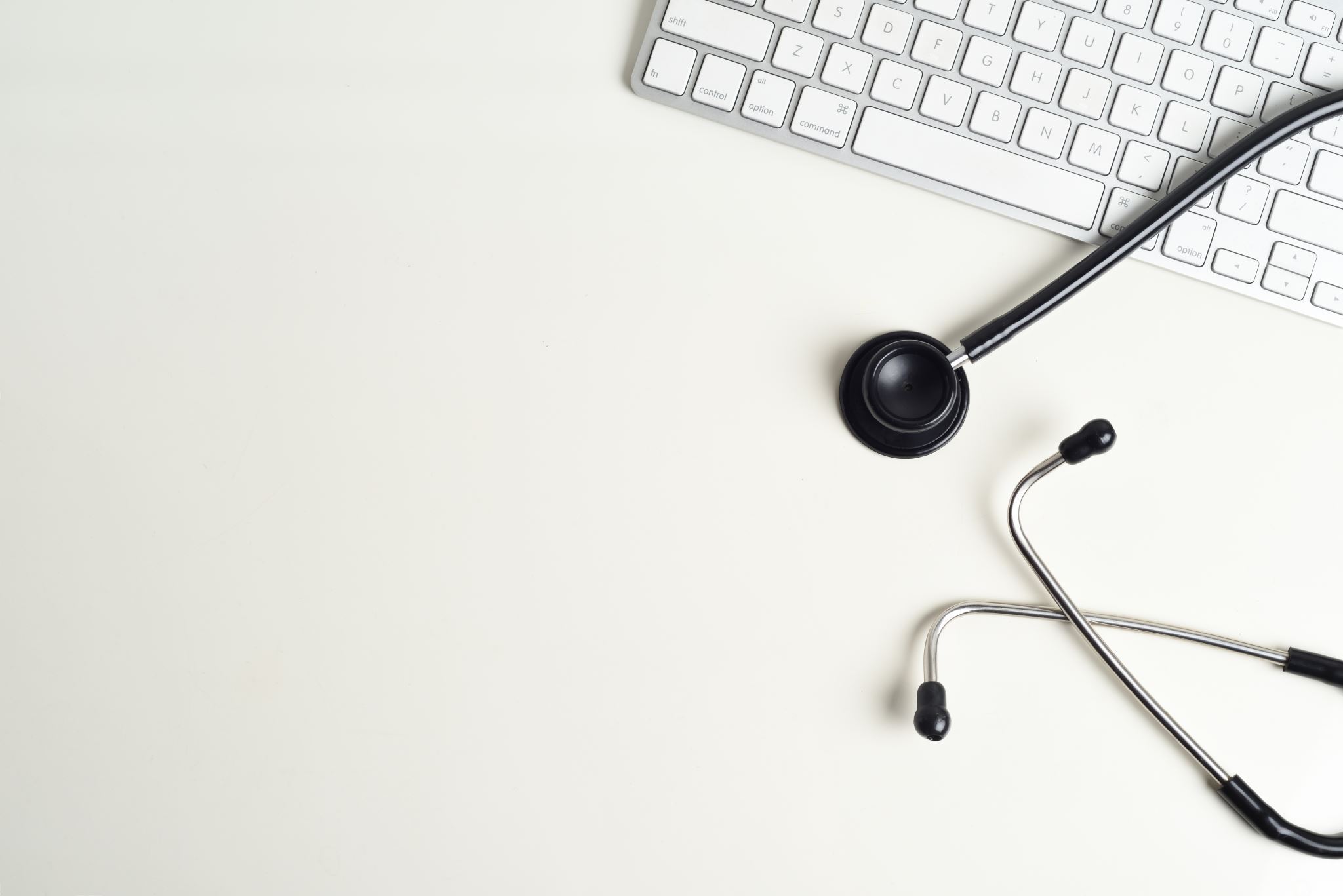 What: MSWR
Medical Separation with Reinstatement Rights (MSWR) occur when a student  has significant health problems (in our case a substance use disorder) that may impede their participation in career training and are too complex to manage on center. 

You will hear “Basic Medical Care” often.
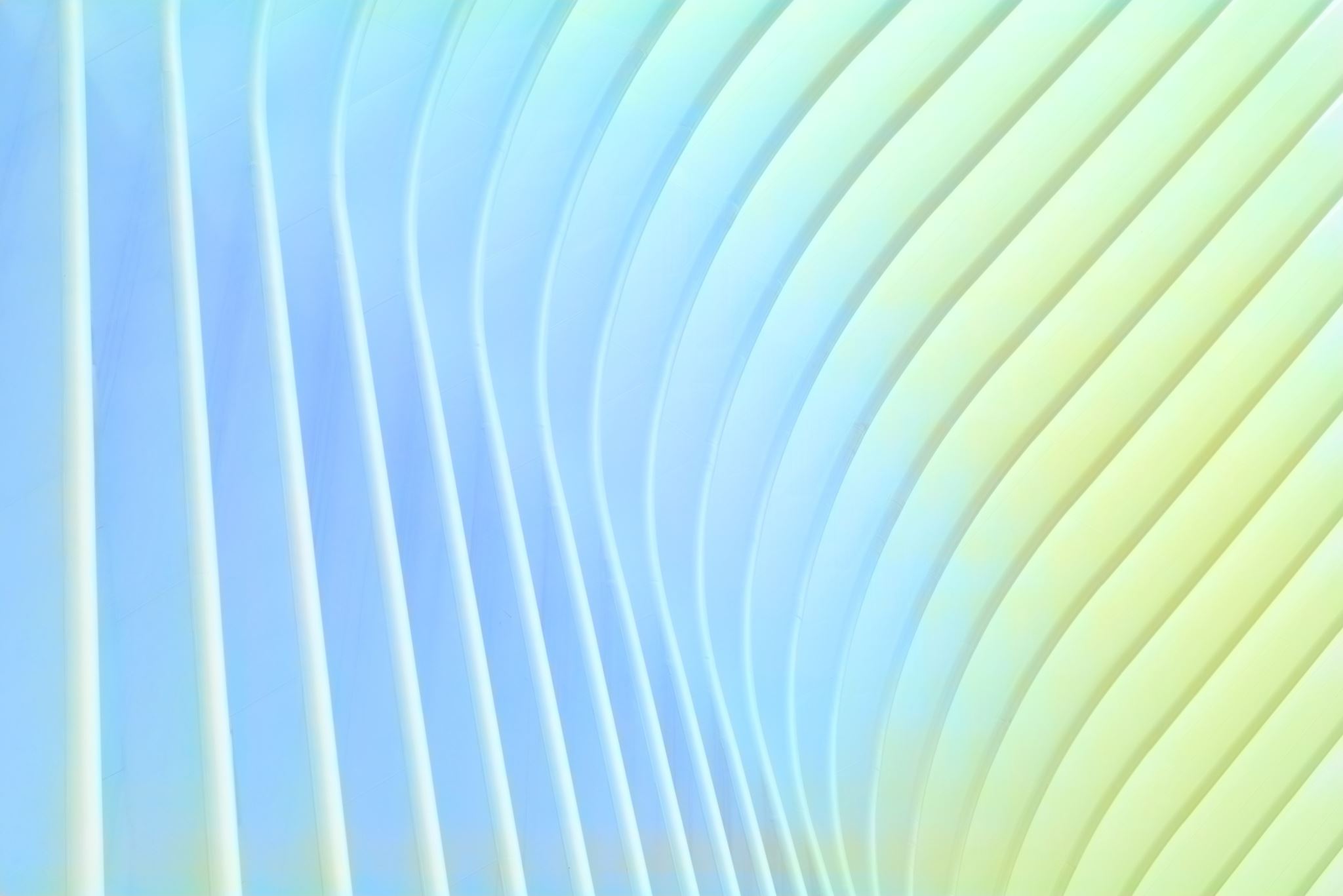 How long is a MSWR?
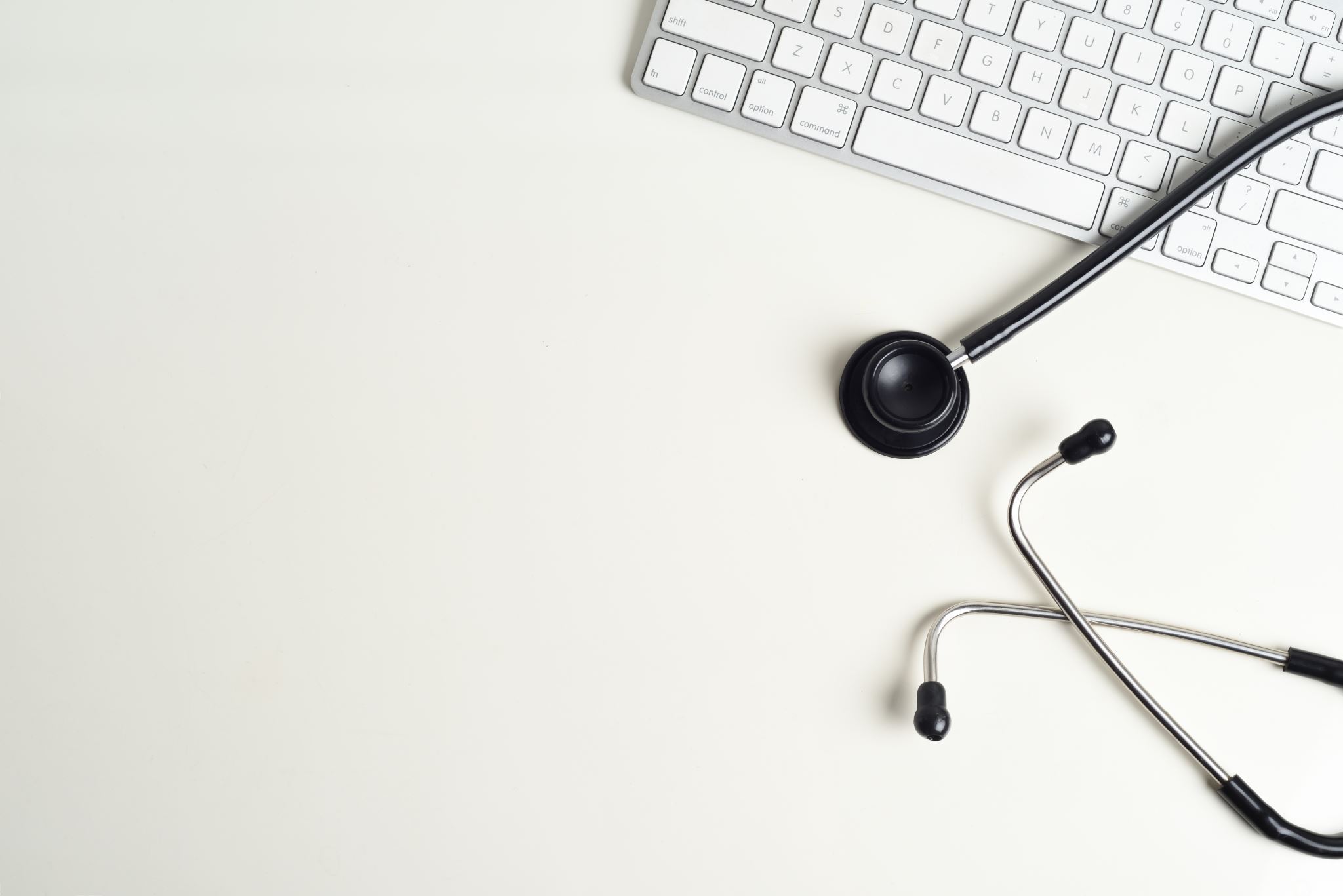 What is considered Basic in relation to TEAP
Substance use prevention and education:
One–hour interactive presentation on substance use prevention for all new students during the Career Preparation Period
Presentations on managing substance misuse, abuse and dependency conditions in the workplace students during the Career Development and Transition Periods.
At least three annual center-wide substance use prevention and education activities
Clinical consultation with the Center Director, management staff, Center Mental Health Consultant, and Health and Wellness Director regarding substance use related prevention and education efforts for students and staff.
Coordination with other departments/programs on center to develop integrated prevention and education services.
Basic cont.
Assessment for identification of students at risk for substance use problems:
Review of Social Intake Form (SIF) or intake assessment of all students performed by counseling staff within 1 week of arrival
Formalized assessment measures and clinical judgement to determine students’ risk levels for substance use.
Collaboration with the Health and Wellness TEAM to make sure all needs are met for the MSWR.
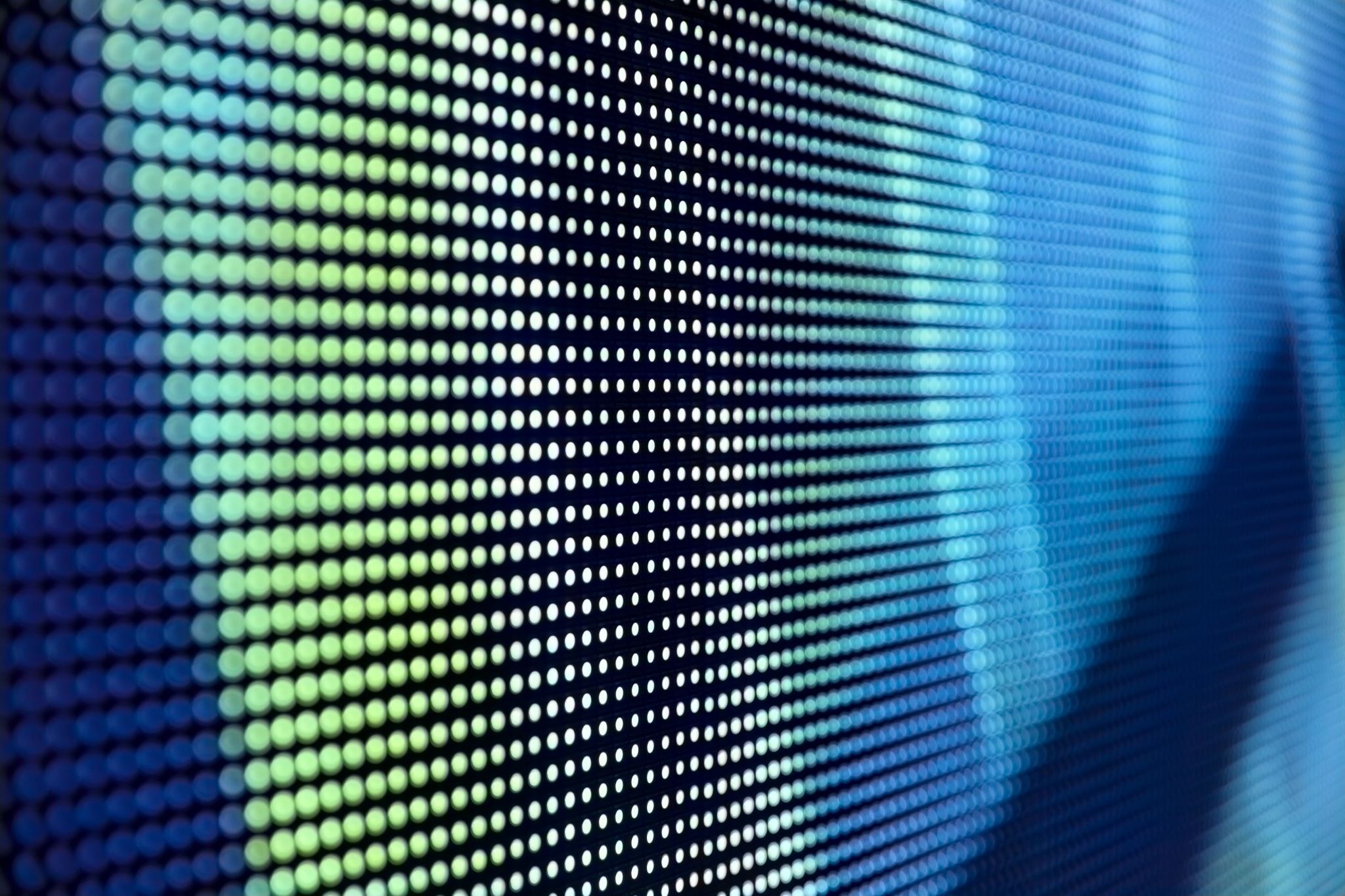 Basic cont.
Does that sound familiar?
Why an MSWR?
To be able to receive treatment services that are considered more than Basic Medical Care
Residential Treatment
Detox
Intensive Outpatient Treatment
Outpatient
Requested ongoing drug testing
Must be initiated by a qualified health professional (QHP)
Center Physician 
TEAP Specialist
CMHC
Student’s individual threating provider
Health and Wellness Director if the center is without other QHPs
Criteria for a TEAP MSWR
What the TEAP Specialist must do
Specifics you must document to justify the leave
Clinical justification	
Symptoms and behaviors for the MSWR, must be SUD related
Current risk while at Job Corps
You must not only do the assessment but explain what is determined and your clinical recommendation ie length of treatment, kind of treatment.
The appropriate code/codes to be used, called SPAMIS Codes
MSWR recommended or if manageable on center
Student consent/non-consent
Disability accommodation or not
Other leave considerations
Documentation in the TEAP section as well as the SF 600 “See TEAP section of the medical record.”
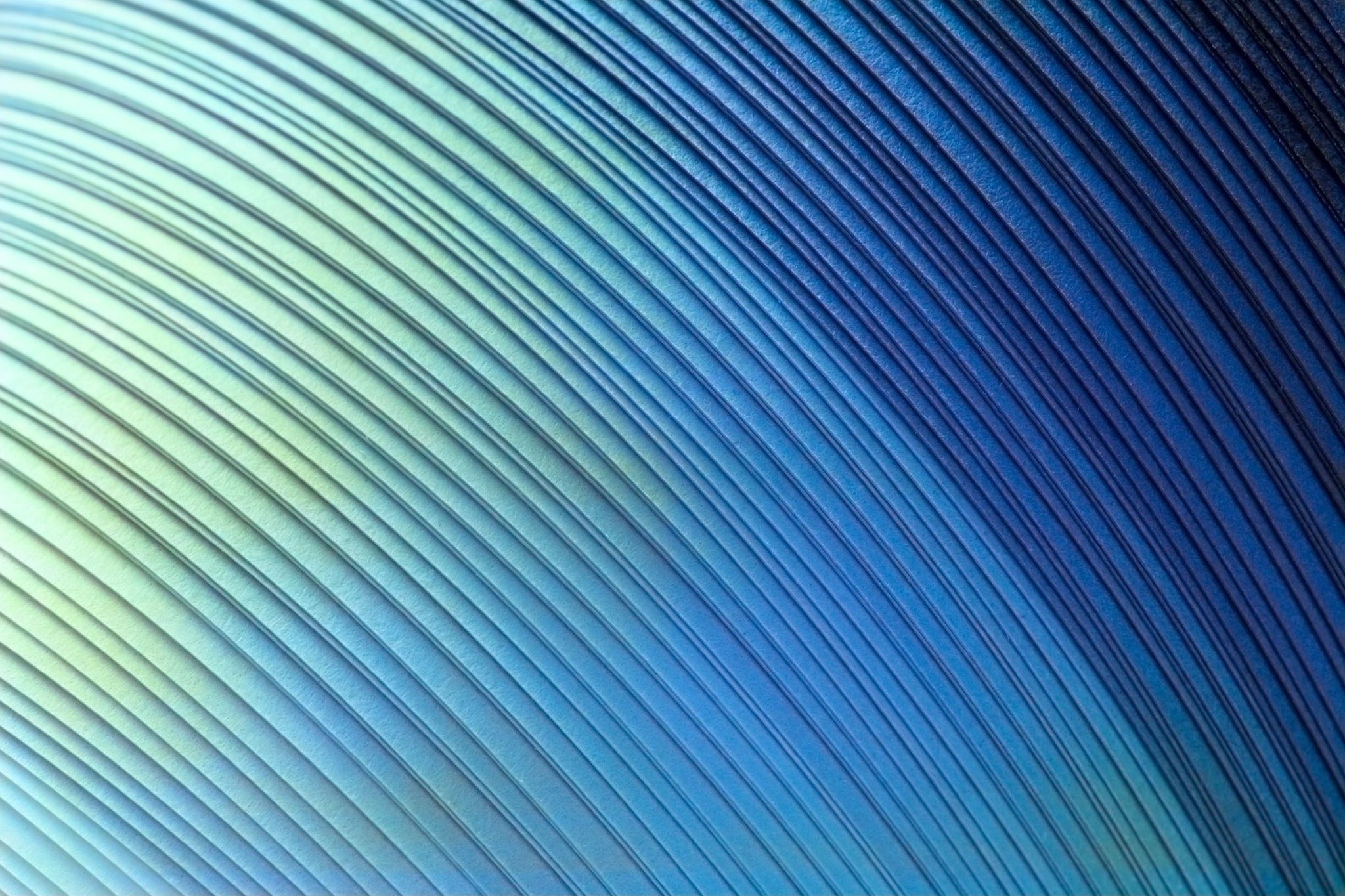 SPAMIS Medical Separation Codes Related to SUD
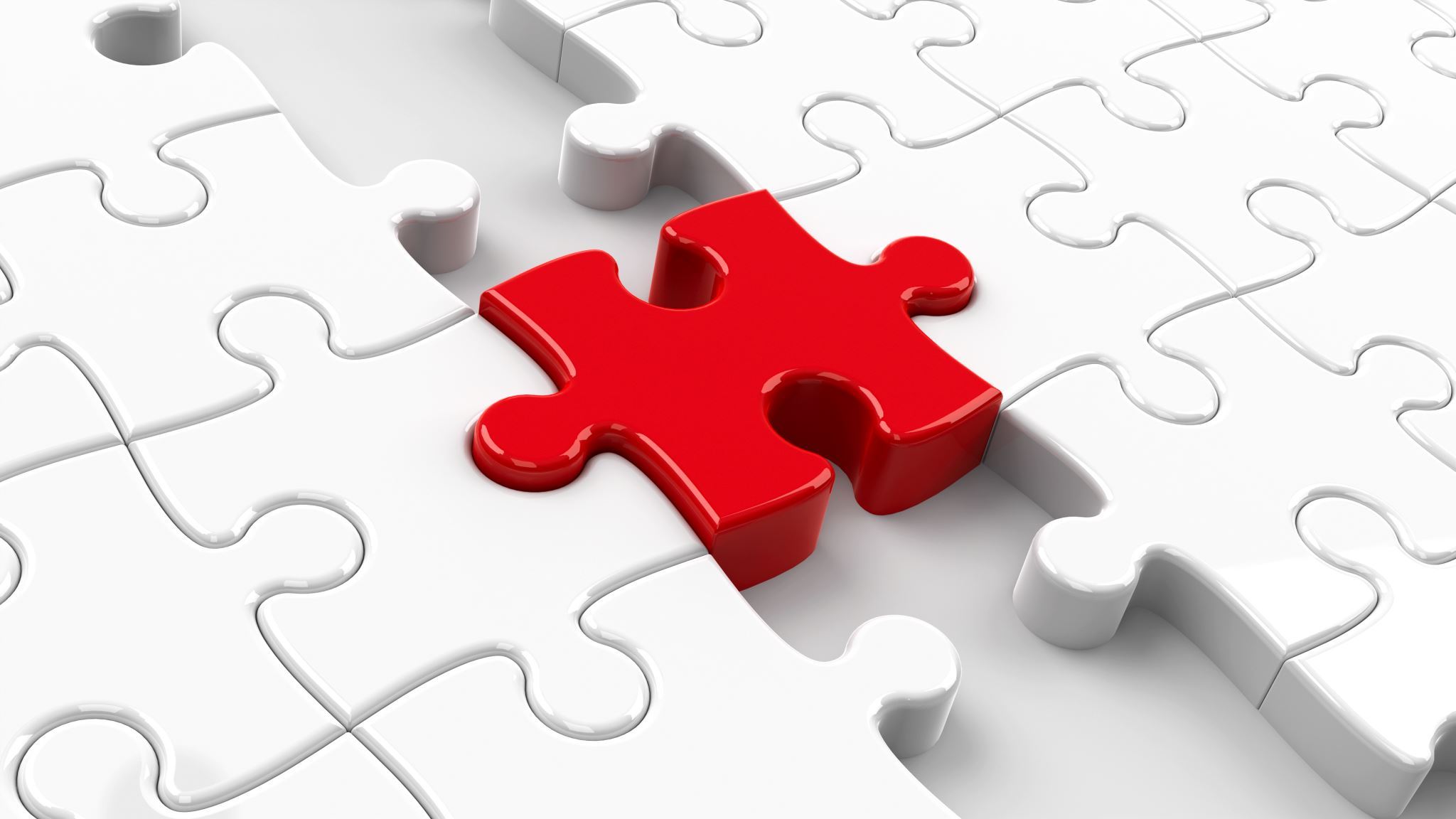 Determinations	for student assessment
Treatment needs can be met on center or in the location of the center.
Student can be placed on leave for short term needs.
Student placed on MSWR for up to 180 days, based on need (with consent)
Student placed on MSWR for up to 180 days, based on need (without consent) Complete Form 2-05.
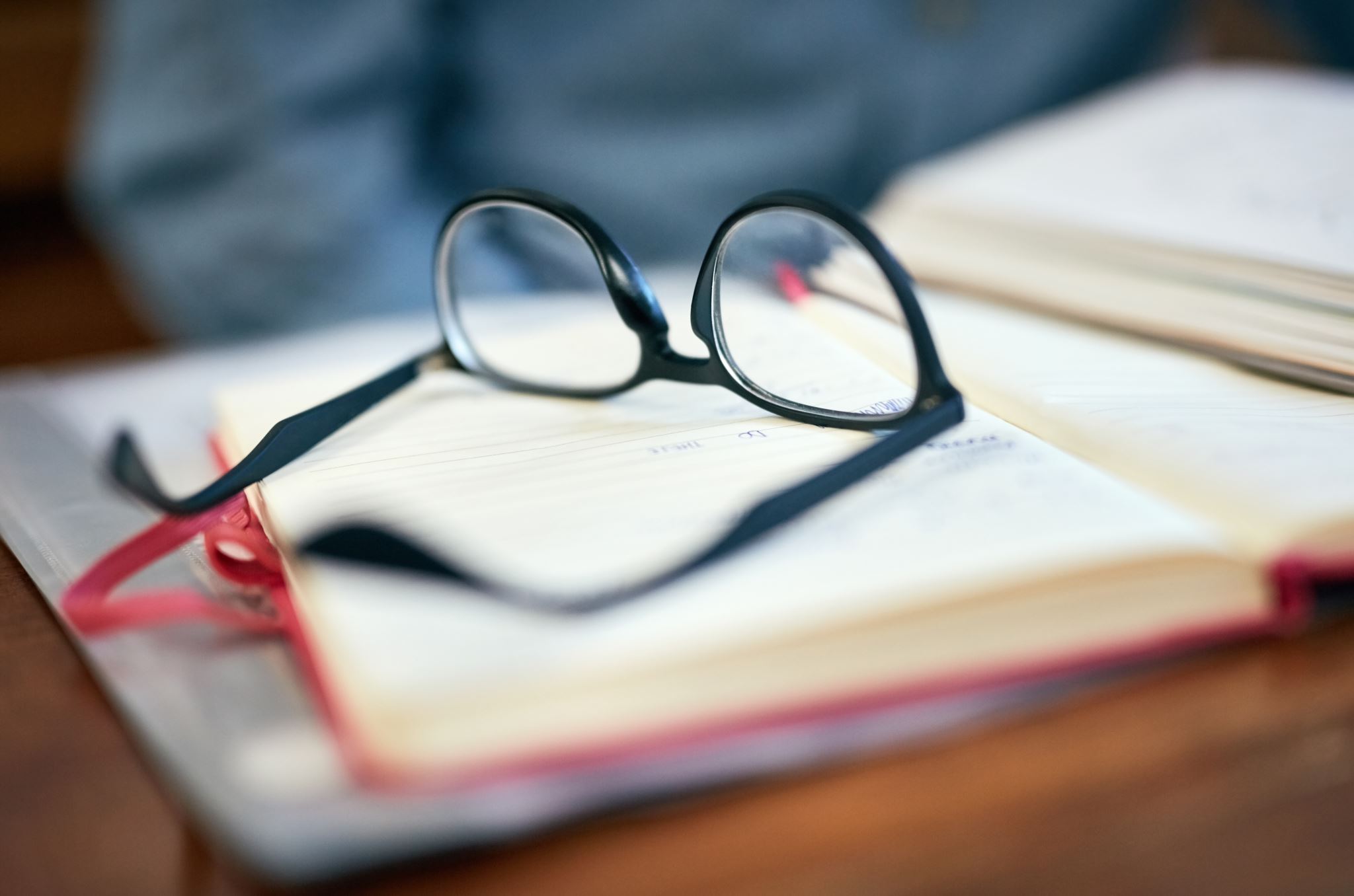 What if the student is at home already?
You must mail the form to the student and/or parent/guardian.  
This must be documented in the SHR.
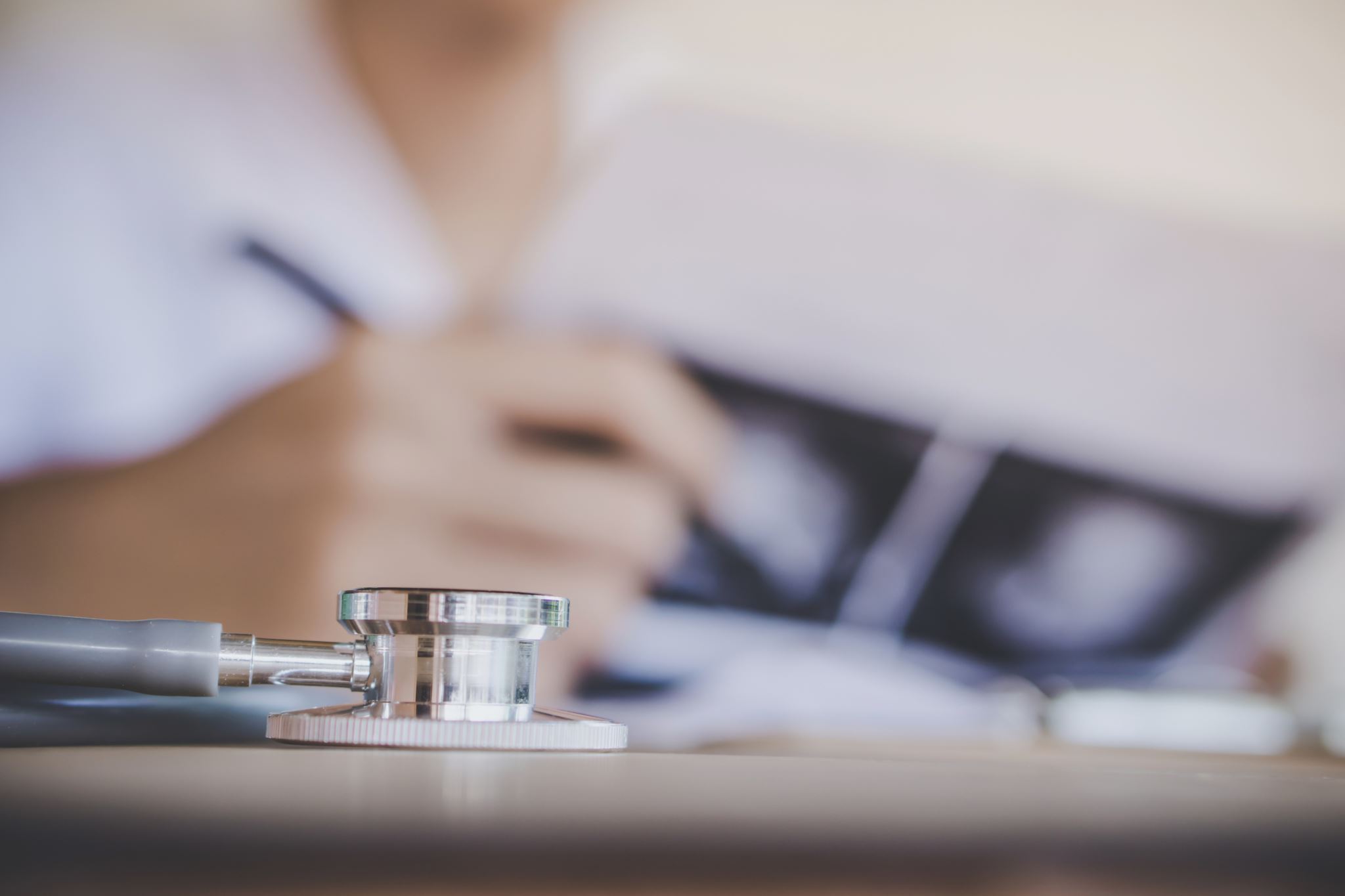 MSWRs
An MSWR must be used only as a last resort, after other types of leave and/or methods of addressing the relevant medical concerns have been tried or determined greater than Basic Medical Services.
Student consent or lack of consent to the MSWR must be documented.  
Disability accommodations are considered or reviewed during this process.
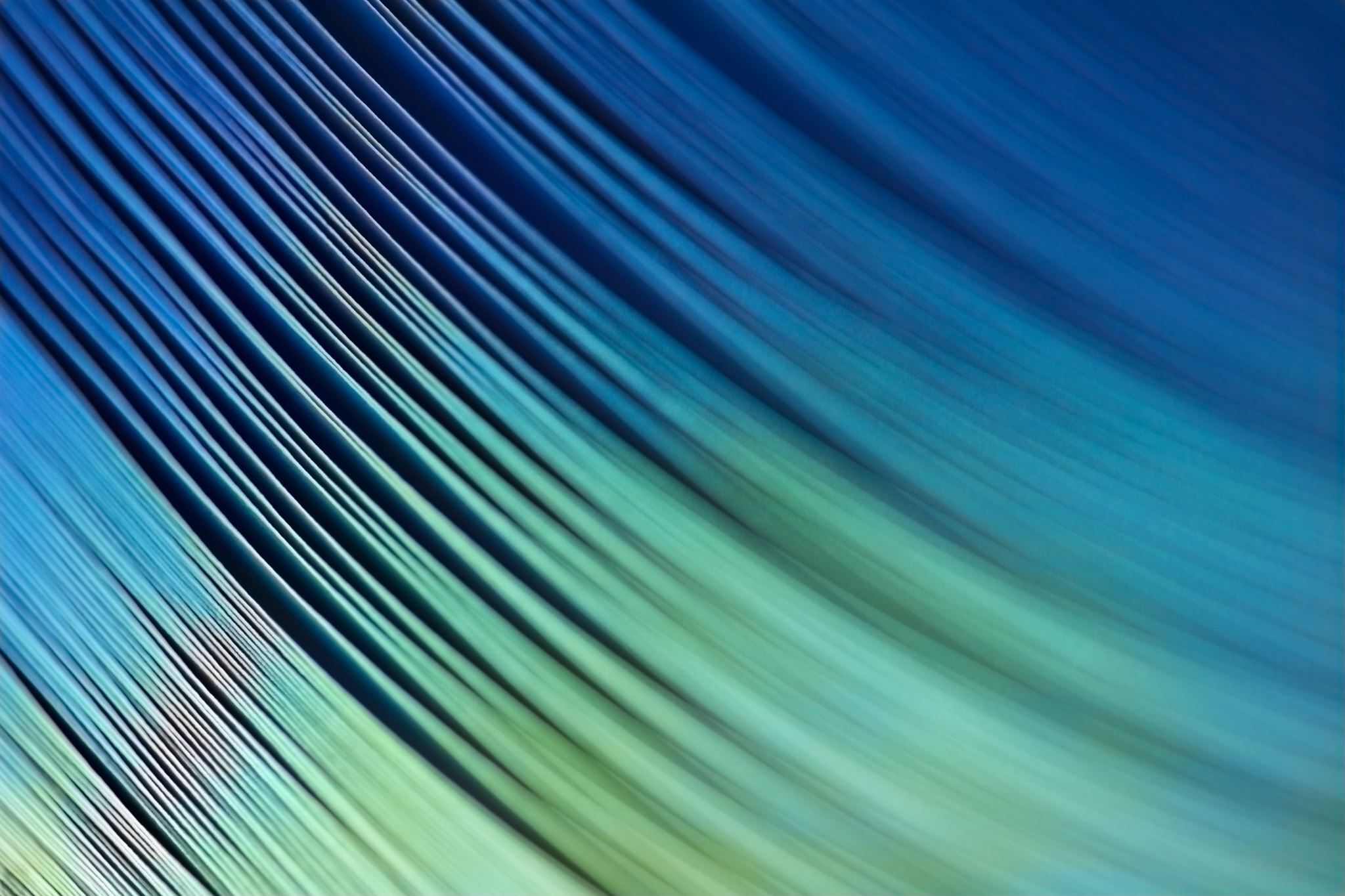 What if the student does not consent to the MSWR?
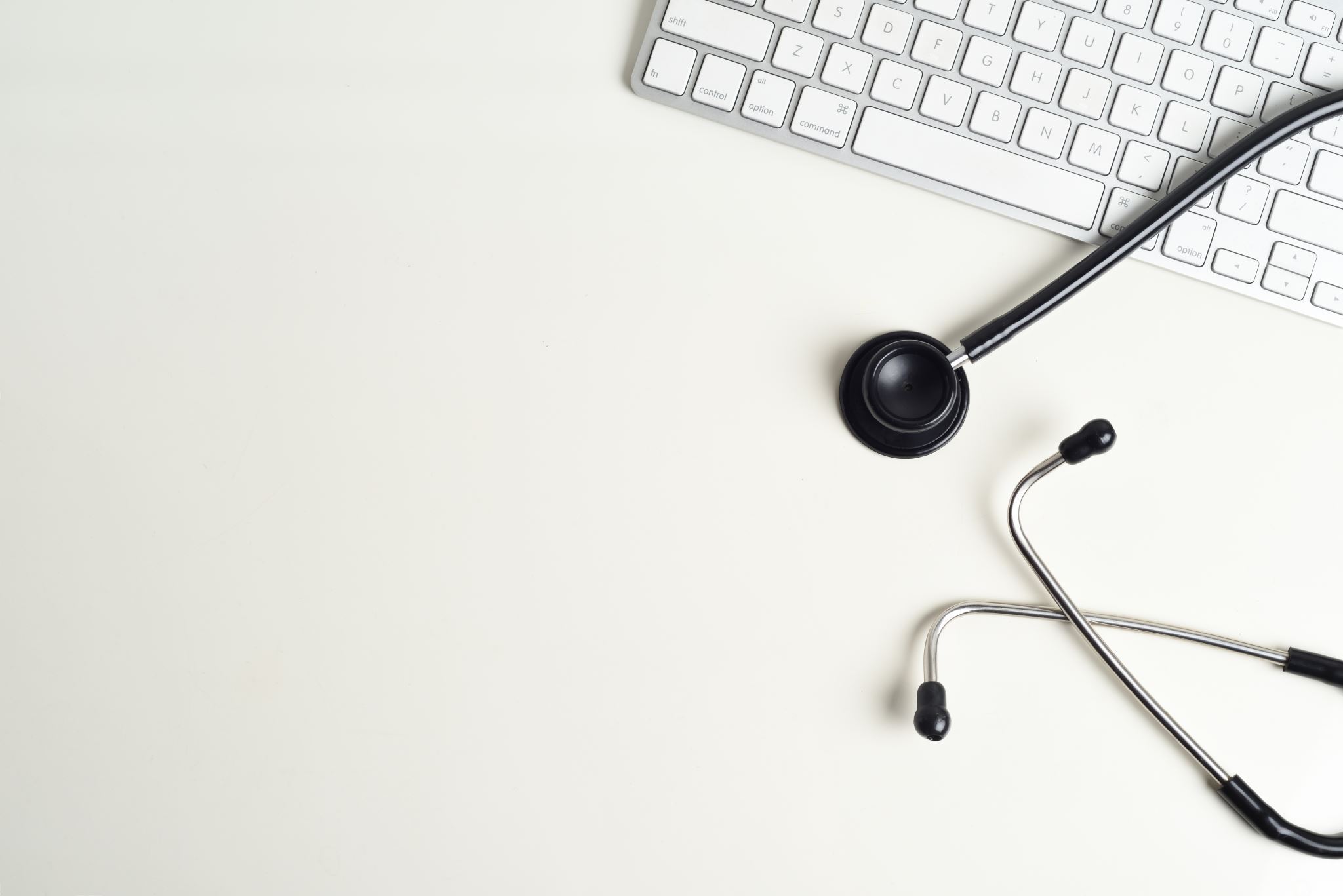 Determining when the student is ready to return to center from the MSWR
Obtain records from the student or providing health care facility or clinician
Review of that clinical information
Obtain releases to talk with providers
Interview student to determine readiness
Remember we are trying to determine if the student now meets the definition of basic medical care
During the return, the student will continue in the program right were they left off.  That is in their education and count for the TEAP Program. 
There are no limits on the number of MSWR’s a student can have while at Job Corps.
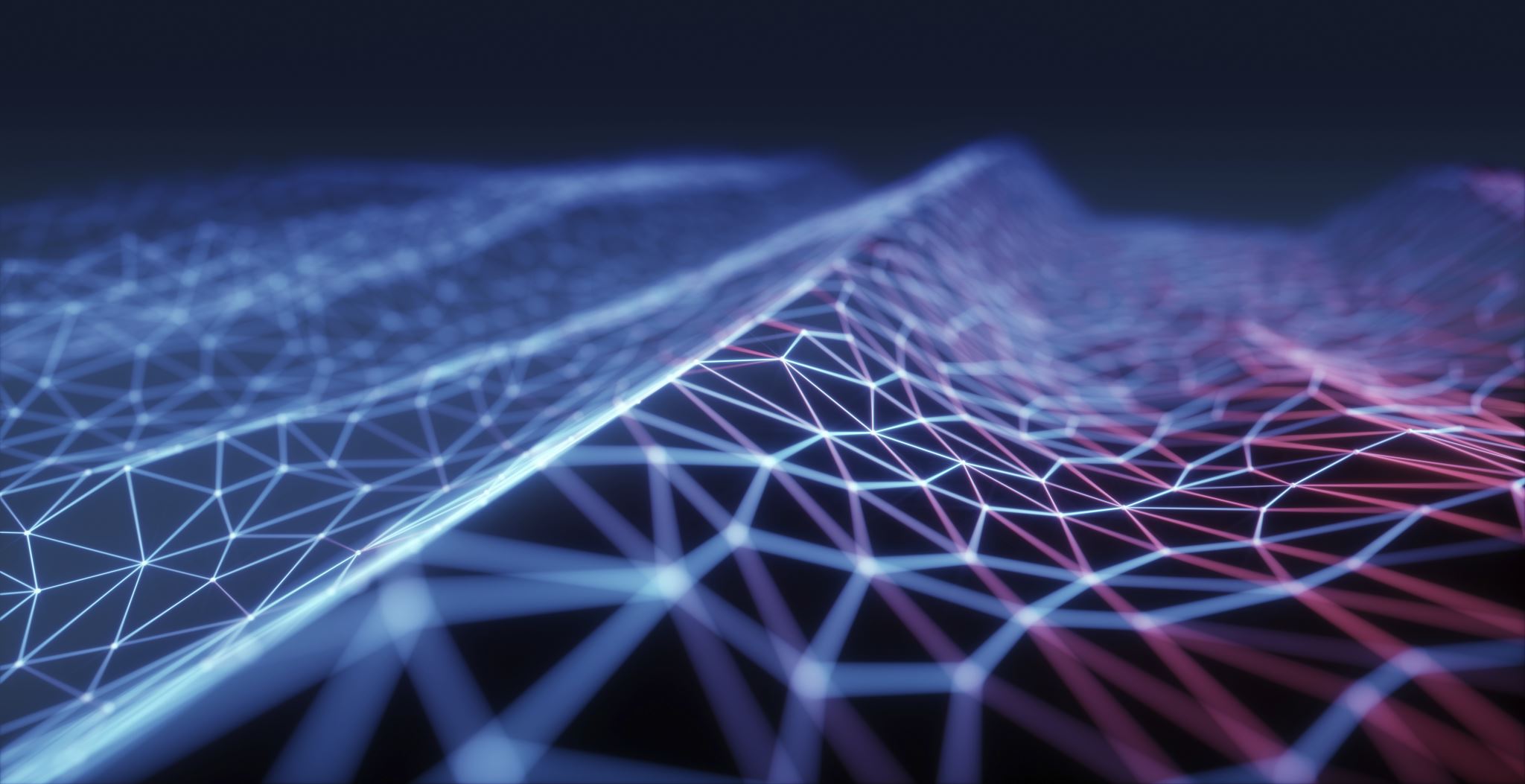 You must document
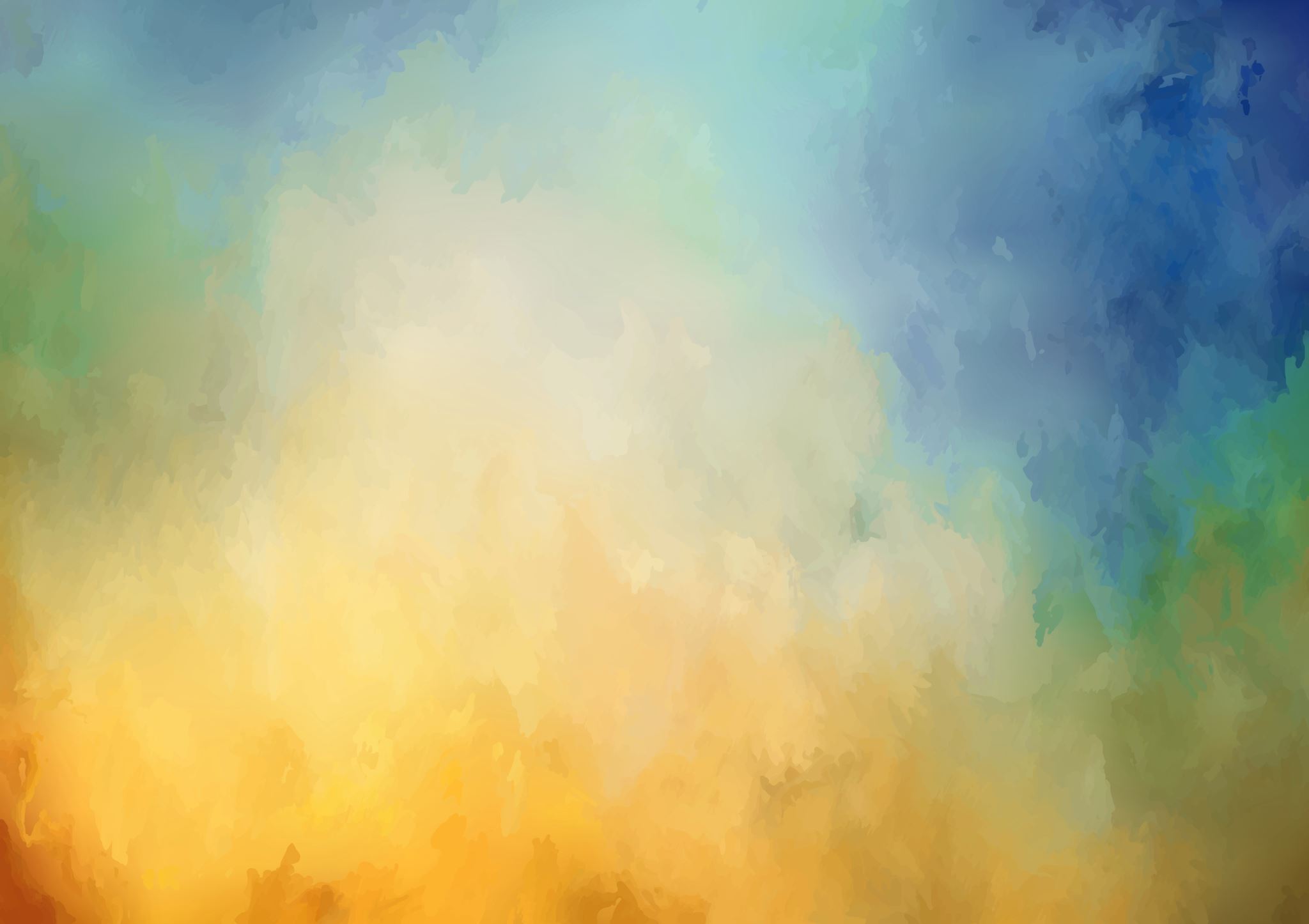 Let’s look at a case or two:
Case #1
John is a 17-year-old boy from a lower socioeconomic background.  He resides in his home with his mother and has little to no contact with his father. John has been smoking marijuana via a vape pen for about two years.  He was introduced to marijuana by his uncles while he stays weekends at his grandmother's house. John came to Job Corps because his mother works and can’t watch him like his probation officer wants him to be watched.  John got into some trouble while in high school smoking marijuana and was put on probation until he turns 18 or completes high school.  John tested positive on his entry drug test at Job Corps. Student has been attending his mandatory TEAP classes but not attending his recreation activities that are also required.  He has some problems getting up in the dorm, per the RA reports.  John came into the TEAP office and voiced his concerns that he may need a little bit more help than he is getting as his cravings are really strong and he wants to just quit school.
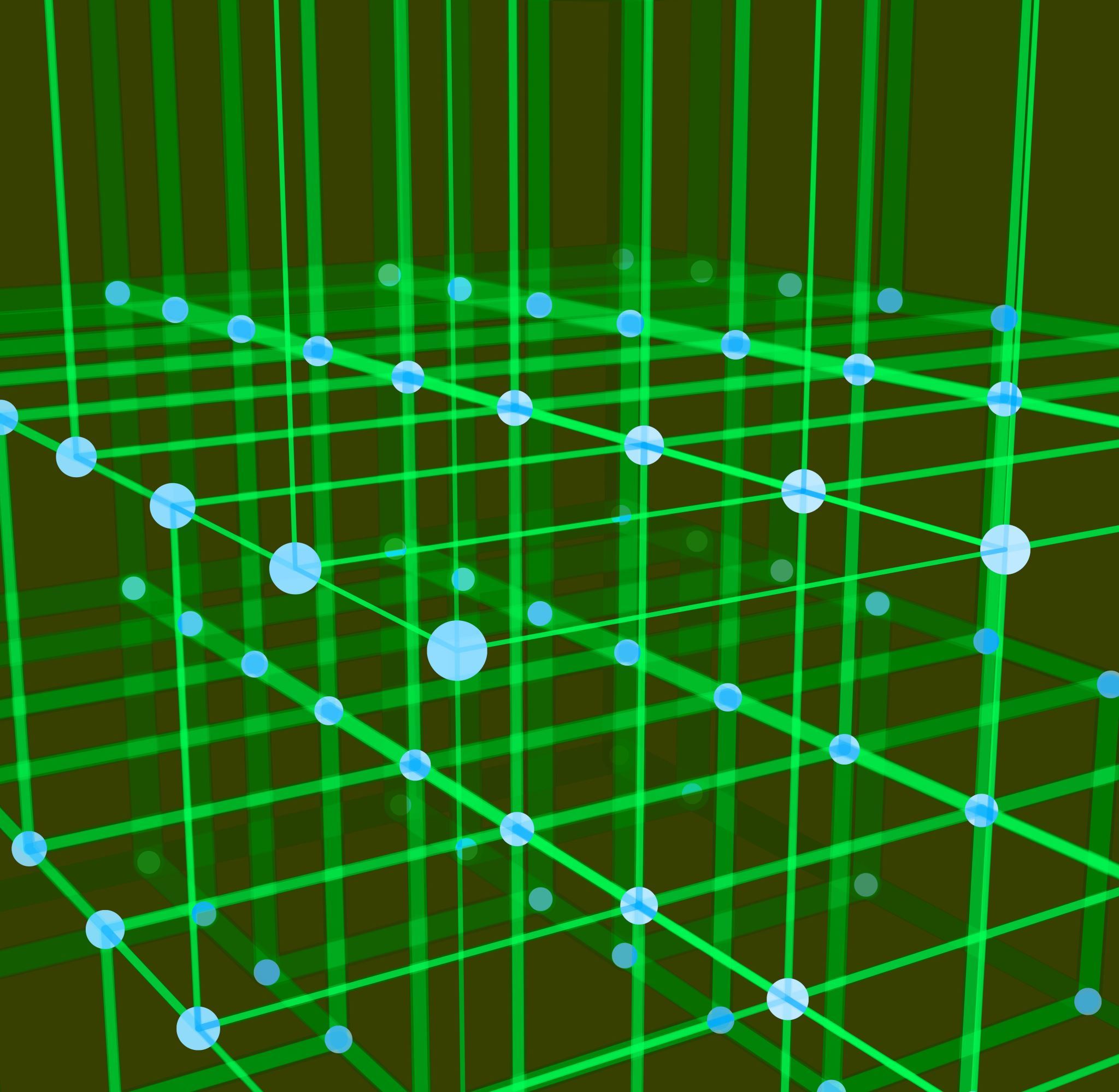 Remarkable Case # 1 Points
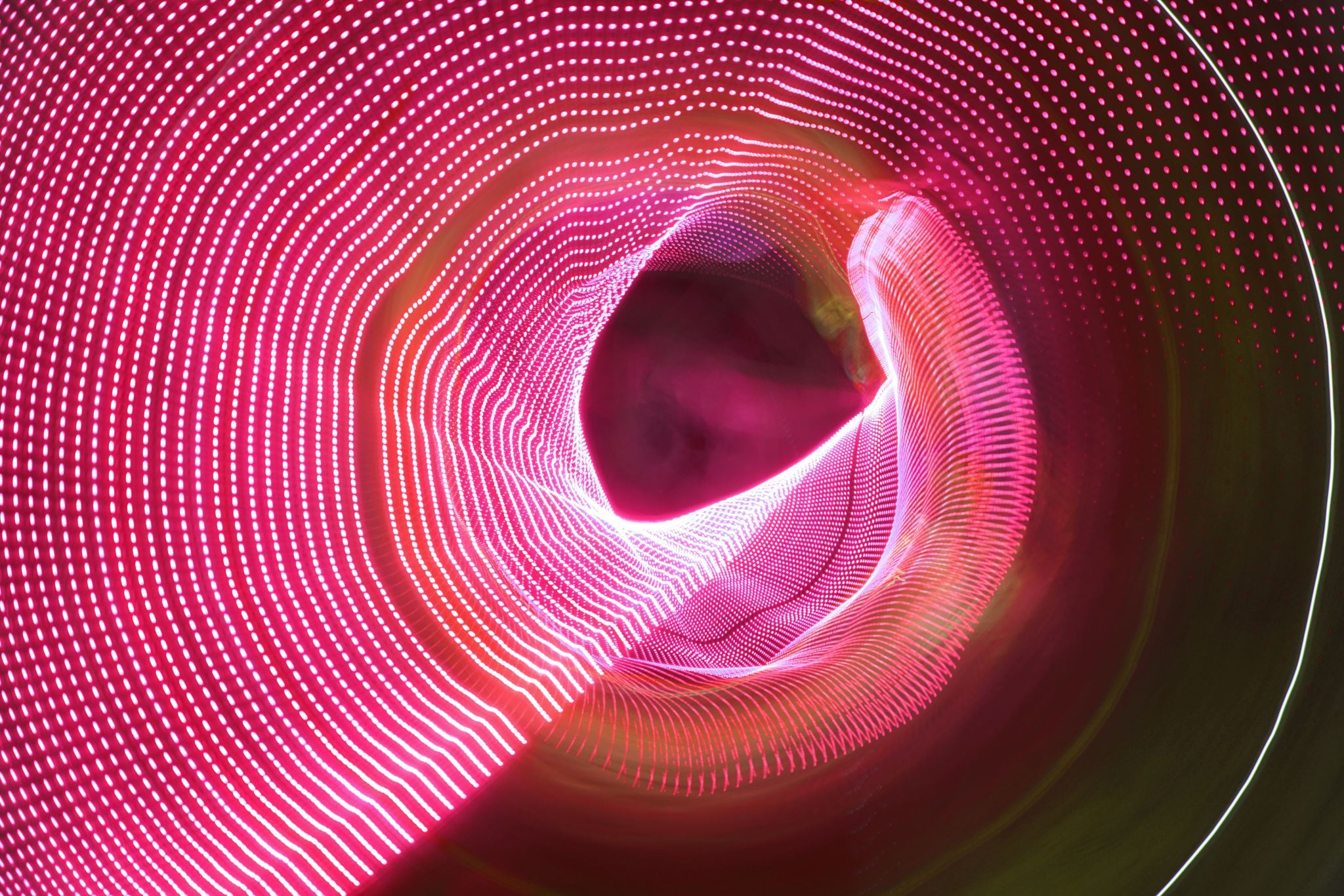 What could we do with John?
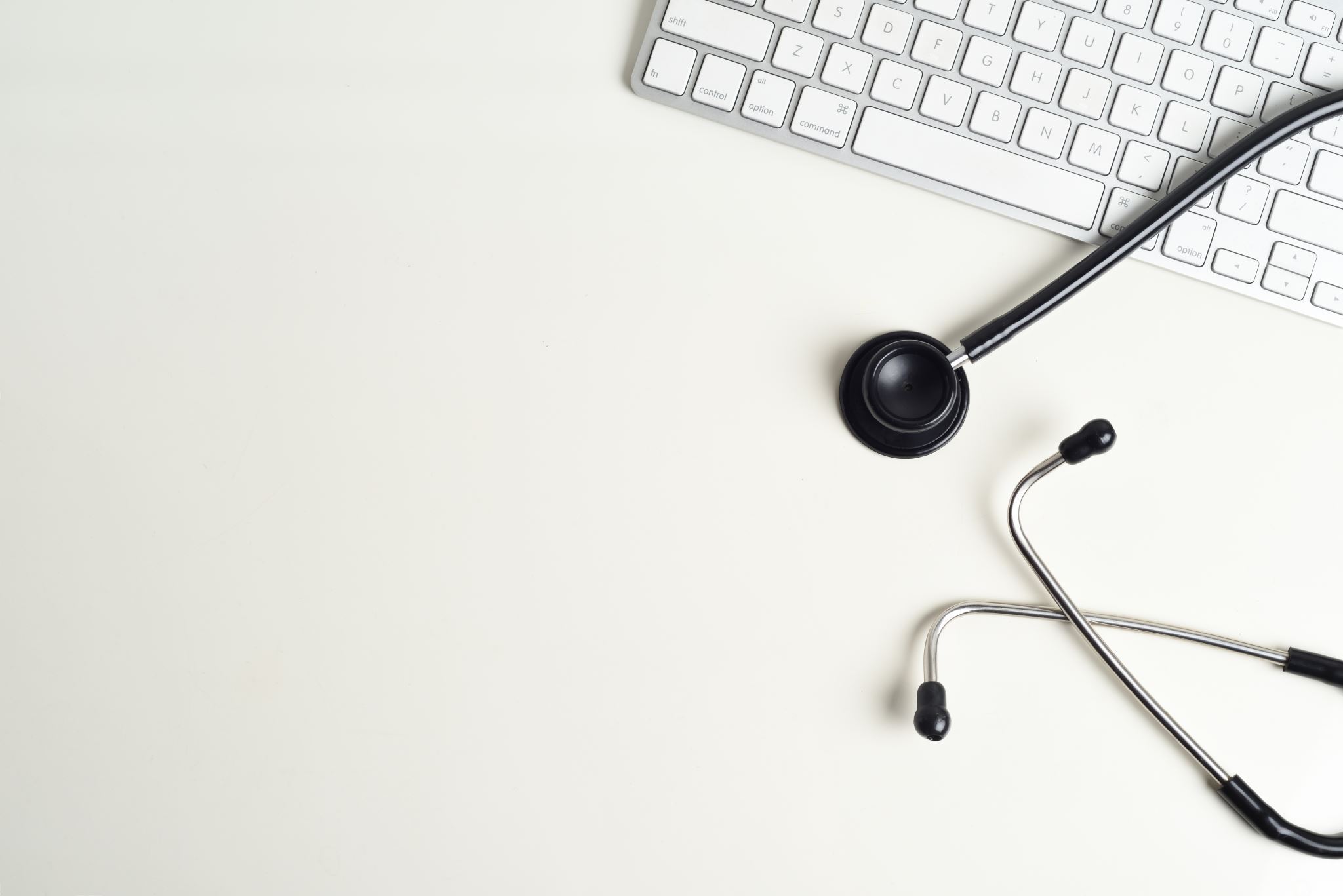 Case # 2
Susan is a 21-year-old female. Susan has not been in school or held a job since she was 17-years-old. She recently got out of residential substance use treatment after staying two weeks (she did not complete her treatment). Upon her discharge it was recommended that she have anger management classes, attend intensive outpatient groups and seek self-help groups for her history of marijuana use, cocaine use, and methamphetamine use.  Susan has not completed any follow up per her report. Susan really wants to become a certified nursing assistant and possibly move towards college to become a RN. She has only been on center 3 days and none of this was reported on her 6-53. The student was referred to the TEAP Specialist by the dorm staff because she was vomiting excessively in the dorm last night and she told staff about her drug use.
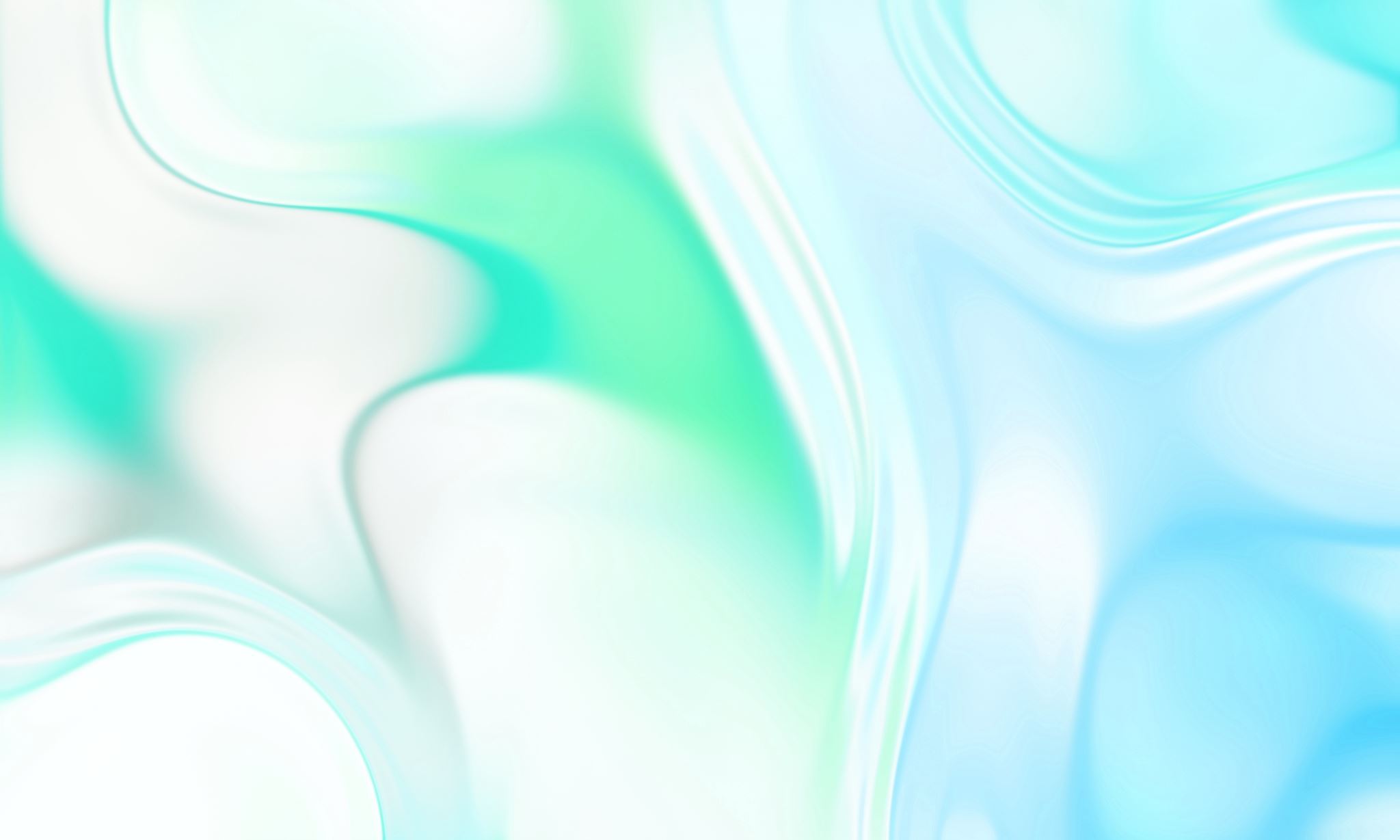 Remarkable Case # 2 Points
What should we do with Susan?
Reminder: All centers do not have the same resources, so the above cases may be different from what your center can handle.
Resources for MSWRs
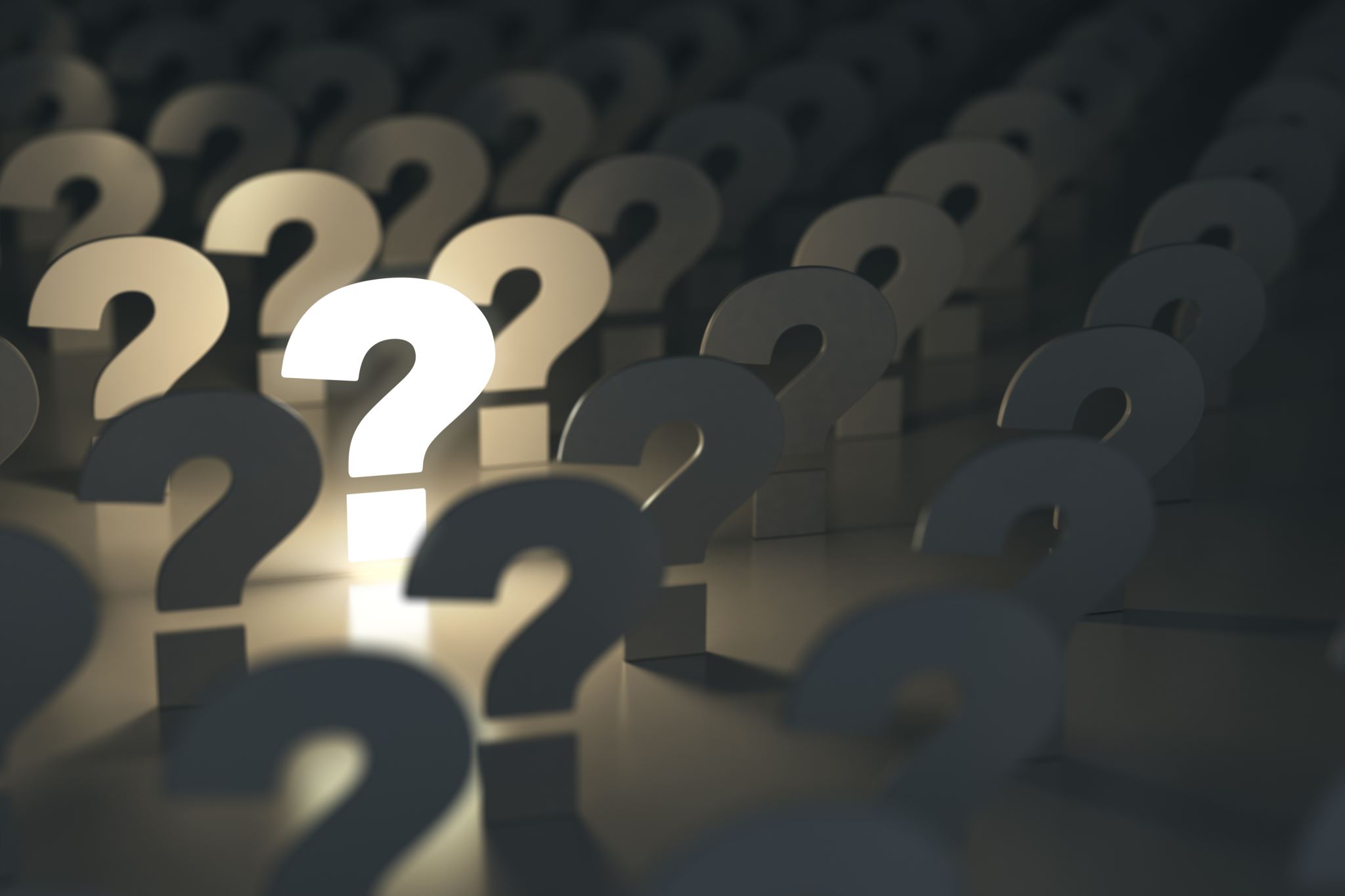 QUESTIONS?????
Regional Health Specialist Contact Information
Regions 1- Boston, 2- Philadelphia, and 6- San Francisco
	Diane Tennies, PhD/LCADC
	Lead TEAP Health Specialist
	Tennies.Diane@jobcorps.org
Regions 3- Atlanta, 4- Dallas, and 5- Chicago
	Christy Hicks, LCADC/CSW
	TEAP Health Specialist
	Hicks.Christy@jobcorps.org